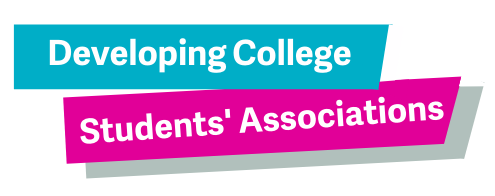 Mission, Vision
Values Activities
Activity 1: What is a Mission, Vision & Values
A useful introductory activity to developing a Mission, Vision & Values is to gauge the current knowledge of participants.

On a sheet of flip-chart or on a jamboard (or similar software) write three headings; Mission, Vision & Values. 
Ask participants to write under each what they think these terms mean in relation to strategic planning.
It can also be useful to capture from participants why it’s important to include these in a strategy.
Use the explanatory slide to confirm the meaning and purpose of a Mission, Vision & Values.
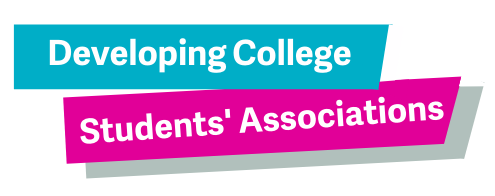 Activity 2: Developing your Mission – What is a Students’ Association?
The Students’ Association’s mission is it’s reason for being, capturing the core purpose of the SA can be a great starting point for developing your mission.

Ask participants to think about why we have Students’ Associations, what is their purpose?
Participants should capture this information on flipchart or an alternative.
Ask participants to pick out some key words or common themes that have come up several times.
Using these words try to form a statement. You can use the example statements as a guide.
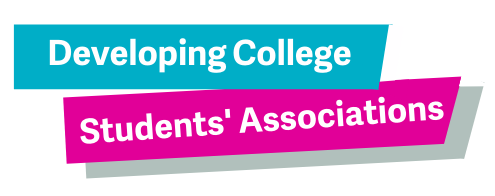 Activity 3: Developing your Vision – What do Students’ Associations need?
id
As a follow up to the “What is a Students’ Association” activity you could also ask participants what a Students’ Association needs to function:

Again, try to capture this information and ask participants to think about all the things that an SA needs to be successful
Staff
Money
Space
Engaged students
Partnerships
Staff investment
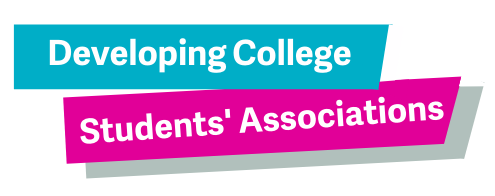 Activity 4: Developing your Vision – In an ideal world activity
id
As the vision statement explores where the Students’ Association hopes to be an interactive activity is to ask participants to think about where they see their SA after a set period of time.

Ask participants to think about what they hope their SA will look like in 10 years time.
Participants can either write down words they associate wit this or draw a picture capturing this information. Drawing could make the process more engaging.
You could then pull key words or themes from each and use these to form your vision statement
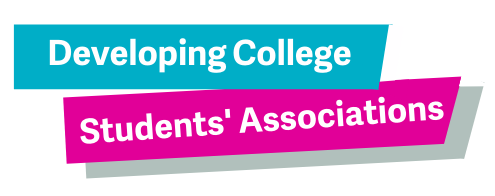 Activity 5: Developing your Values – Values Assessment
id
A values assessment is a great way to consider all of the qualities which your SA possess.

Download the DCSA project values assessment document and distribute to participants
Ask participants to go through each of the values, eliminating the ones which aren’t relevant or a priority for the SA, repeat this process until there are 5 or 6 left.
If participants are struggling to cut the numbers they could consider if there’s any values which are similar, for example accountability and transparency.
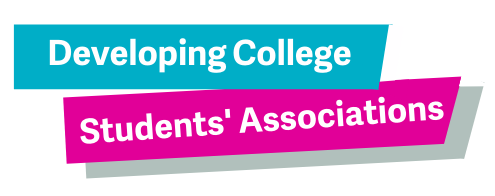 Example Mission Statements
Here are some examples of mission statements from other SA’s:

To represent and support students, making sure that their voices are hear and the they have a positive and unforgettable experience.
To enrich the lives of students by providing a range of services, activities and opportunities that enhance the learning experience.
To represent and support the interests of students, ensuring that they have a fulfilling and enjoyable experience.
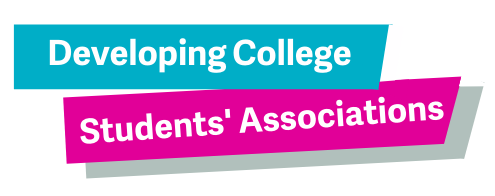 Example Vision Statements
Here are some examples of vision statements from other SA’s:

To be a Students’ Association where every student feels supported, respected and empowered to reach their full potential.
To be a dynamic and responsive students’ association that champions champions student engagement and fosters a sense of community among all students
To be a vibrant and inclusive students’ asccociation that fosters a sense of community, facilitates student-led initiatives and advocates for student rights and welfare.
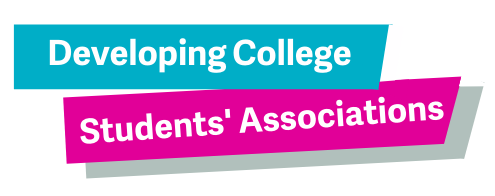 Example Values
Here are some examples of values from other SA’s:

Inclusivity, integrity, collaboration, creativity, fun
Inclusive, innovative, partnered, sustainable
Empowerment, inclusivity, responsiveness, collaboration, advocacy
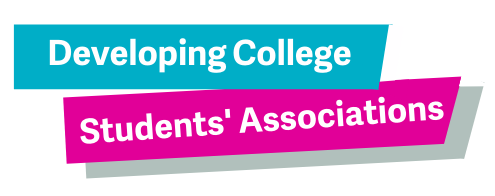